Topic 5:  Sequences and Series
Opening Problem
Vicki has 30 days to train for a swimming competition.
She swims 20 laps the first day, then each day after that she swims two more laps than the previous day.  So she swims 22 laps the second day, 23 laps the third day and so on.
How many laps does she swim on the tenth day?
How many laps on the final day?
How many laps does she swim total?
5A:  TLW identify a sequence and apply them.
Why look at a sequence?
Recognize a pattern
Describe a pattern
Continue the pattern
Number sequence
This is a list of numbers that follow a pattern
Members/Terms– individual numbers in the sequence
What’s the pattern?  3, 7, 11, 15, . . . 
1st term = 3
2nd term = 7
3rd term = 11
Example
Describe the sequence:  14, 17, 20, 23, . . .

Write the next two terms:


Try p. 128 #1 all and 2a, b, c
5B:  TLW find the general term of a number sequence.
General Term (nth term):  the formula that creates the pattern.
List the terms:




Use words to describe the sequence.
Explicit formula
Graphical Representation
Do not join the dots!  Why?
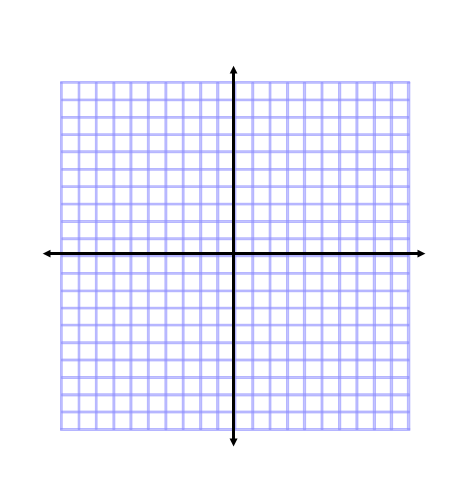 The general term
Fibonacci sequence
O, 1, 1, 2, 3, 5, 8, 13, 21, . . .
What’s the pattern?
There are examples of the sequence in nature
Sunflower seeds spiral out
Roots on trees divide following the pattern
5C TLW identify arithmetic sequences and apply them.
Why Arithmetic?
a, b and c are consecutive terms
	b – a = c - b
Formula
Example
Example
Find k given that 3k+1, k and -3 are consecutive terms of an arithmetic sequence.
Try these
P. 132-133 #1-8
Some more 5C and using your gdc
Example
Insert 4 numbers between 3 and 13 so that all 6 numbers are in an arithmetic sequence.
Try these
P. 133-134 #9-12
Example
Ryan is a cartoonist.  His comic strip has just been bought by a newspaper, so he sends them 28 comic strips he has drawn so far.  Each week he mails 3 more.
Find the total number of strips after 1, 2, 3, and 4 weeks.

Show the total number after n weeks from an arithmetic sequence.

How many comic strips in 15 weeks?

When does he send his 120th comic strip?  (What am I solving for?)
Try
P. 135 #13-15
5D:  Tlw identify geometric sequence and apply them.
Multiply by same non-zero constant to term to get the next term.
Ex:  2, 10, 50, 250, . . .
Geometric sequence
Formula
try
P.136 #1, 4, 5, 6, 7
example
k-1, 2k and 21 – k are consecutive terms in a geometric sequence.  Find k.
Try
p. 138 #8 a and c
Example
try
P.138 #10
Geometric sequence problems
Models growth and decay
Use Solver on calculator
example
The initial population of rabbits on a farm was 50.  The population increased 7% each week.
How many rabbits were present after:
15 weeks			3o weeks

How long would it take for the population to reach 500?
Example
A film club initially had 300 members.  However, its a membership has since decreased by 6% each year.
How many members did the club have after 5 years?
How long does it take for the number of members to drop to 150?

Increase: change % to a decimal and add 1.
Decrease: change % to a decimal and subtract from 1.
5E TLW identify a series and apply them.
Sum of an arithmetic series
Example
Find the sum of 4+7+10+13+… to 50 terms.
Example
Sum -6+1+8+15+…+141
Try these
P. 141 #1-3, 4a-d, 5-8
More 5e
An arithmetic sequence has the first term 8 and a common difference of 2.  The sum of the terms of the sequence is 170.  Find the number of terms in the sequence.
TrY these
P. 142 #10-13
Geometric series
It is the addition of the successive terms of a geometric sequence.
1, 2, 4, 8, 16, …, 1024 is a geometric sequence
1+2+4+8+16+ . . . + 1024 is a geometric series
Finite geometric series– adding first n terms of a geometric sequence
Infinite geometric series– adding all of the terms in a geometric sequence which goes on and on forever
Sum of a finite geometric series
Example
Find the sum of 2 + 6 + 18 + 54 + . . . + n to 12 terms.
Example Again?
Try these
P. 144 #1, 2a – d, 4
GDC and a Geometric series
A geometric sequence has first term 5 and a common ratio 2.  The sum of the first n terms of the sequence is 635.  Find n.
Try these
P. 145 #5 and 6
Change #6c to -319.9
Theory of knowledge
Conjecture:  statements we believe are true but not yet proven.
Go to page 145
Suppose we have n points around a circle such that we connect each point with every other point, no three lines intersect at the same point. We count the number of regions we create.
5F:  Tlw apply compound interest.
Earn interest on deposit and interest already earned.
Period– a certain amount of time
How does it work?
Compound interest formula
Example, it’s about time.
$5000 is invested for 4 years at 7% p.a. compound interest, compounded annually.  What will it amount to at the end of this period?  Give your answer to the nearest cent.
Different compounding periods
Example
Calculate the final balance of a $10 000 investment at 6% p.a. where interest is compounded quarterly over 2 years.
Interest earned
Interest = FV – PV
Just finds how much interest has been earned.
Example
How much interest is earned if €8800 is placed in an account that pays 4 ½% p.a. compounded monthly for 3 ½ years?
Try These
P. 148 #1-6
GDC and Compound interest problems
Let’s Try It out.
Holly invests £15 000 in an account that pays 4.25% p.a. compounded monthly for 5 years.  How much is her investment worth at the end of 5 years?
You need to know…
On an IB exam if you write the following for work on the previous problem then you will be awarded marks for method.
N = 60
I = 4.25
PV = -15 000
C/Y = 12
FV = 18, 544.53
Example with the GDC
How much does Helena need to deposit into an account to collect $50 000 at the end of 3 years if the account is paying 5.2% p.a. compounded quarterly?
Try These
P. 151 #1-7
Another example, but this one is different
HOW LONG must Magnus invest £4000 at 6.45% p.a. compounded half-yearly for it to amount to £10 000?
Yet another example
Iman deposits $5000 in an account that compounds interest monthly.  2.5 years later the account totals $6000.  What is the annual rate of interest?
Try These
P. 152 #11-13
5G:  Tlw apply depreciation.
Depreciation is a loss in value of an item over time.
What are things that you know that depreciate?
How does that work?
Depreciation
example
An industrial washer was purchased for £2400 and depreciated 15% each year.
Find its value after 6 years.

How much value has it lost?
The final example
A vending machine is bought for $15 000 is sold 3 years later for $9540.  Calculate its annual rate of depreciation.
Assignment
P. 152 #1-5